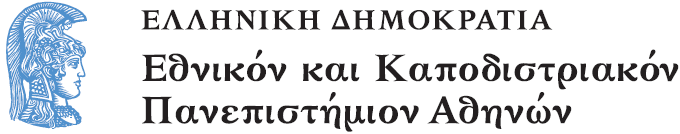 Το Εικονογραφημένο Βιβλίο στην Προσχολική Εκπαίδευση
Ενότητα 1.1: Συναισθήματα

Αγγελική Γιαννικοπούλου
Τμήμα Εκπαίδευσης και Αγωγής στην Προσχολική Ηλικία (ΤΕΑΠΗ)
Διδακτική Πρακτική
Διδακτική πρακτική:
Έλλη Χουντάλα.
Βιβλίο: King - Smith, Dick. Είμαι ένας βάτραχος μικρούλης, ο Εμμανουήλ Α. Μπακακούλης / Dick King - Smith, Μάρτιν Χόνεϊσετ · διασκευή Μαριανίνας Κριεζή · εικονογράφηση Μάρτιν Χόνεϊσετ. - Αθήνα : Άμμος, 1993.
[1]
Ανάγνωση του βιβλίου
Αρχικά, διαβάσαμε το βιβλίο: «Είμαι ένας βάτραχος μικρούλης, ο Εμμανουήλ Α. Μπακακούλης!».
[2]
Μετά την ανάγνωση
Αφού διαβάσαμε το βιβλίο, συζητήσαμε στην παρεούλα για το συναίσθημα της αγάπης και τα παιδιά μίλησαν για τους δικούς τους αγαπημένους.
Εικαστική δραστηριότητα (1/2)
Τα παιδιά χωρίστηκαν σε ομάδες και άρχισαν να ζωγραφίζουν μέσα σε καρδιές τα αγαπημένα τους πρόσωπα.
Εικαστική δραστηριότητα (2/2)
Στη συνέχεια τα παιδιά έκοψαν τις καρδιές.
Παρουσίαση των έργων των παιδιών
Τις παρουσίασαν στην παρεούλα λέγοντας το καθένα ποιον ή ποιους «είχαν στην καρδιά τους».
Ο Πέτρος ζωγράφισε: «Τη νονά μου, τον νονό, τον ανιψιό μου τον Βίκτωρα και τον Άγγελο».
Το τελικό αποτέλεσμα
Το τελικό αποτέλεσμα∙ με τα ίδια τα παιδιά δίπλα στους αγαπημένους τους.
Χρηματοδότηση
Το παρόν εκπαιδευτικό υλικό έχει αναπτυχθεί στo πλαίσιo του εκπαιδευτικού έργου του διδάσκοντα.
Το έργο «Ανοικτά Ακαδημαϊκά Μαθήματα στο Πανεπιστήμιο Αθηνών» έχει χρηματοδοτήσει μόνο την αναδιαμόρφωση του εκπαιδευτικού υλικού. 
Το έργο υλοποιείται στο πλαίσιο του Επιχειρησιακού Προγράμματος «Εκπαίδευση και Δια Βίου Μάθηση» και συγχρηματοδοτείται από την Ευρωπαϊκή Ένωση (Ευρωπαϊκό Κοινωνικό Ταμείο) και από εθνικούς πόρους.
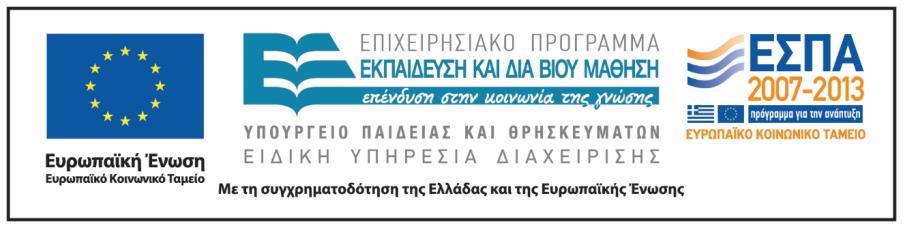 Σημειώματα
Σημείωμα Ιστορικού Εκδόσεων Έργου
Το παρόν έργο αποτελεί την έκδοση 1.0.
Σημείωμα Αναφοράς
Copyright Εθνικόν και Καποδιστριακόν Πανεπιστήμιον Αθηνών, Αγγελική Γιαννικοπούλου 2015. Έλλη Χουντάλα, Αγγελική Γιαννικοπούλου. «Το Εικονογραφημένο Βιβλίο στην Προσχολική Εκπαίδευση. Συναισθήματα. Είμαι ένας βάτραχος μικρούλης, ο Εμμανουήλ Α. Μπακακούλης». Έκδοση: 1.0. Αθήνα 2015. Διαθέσιμο από τη δικτυακή διεύθυνση: http://opencourses.uoa.gr/courses/ECD5/.
Σημείωμα Αδειοδότησης
Το παρόν υλικό διατίθεται με τους όρους της άδειας χρήσης Creative Commons Αναφορά, Μη Εμπορική Χρήση Παρόμοια Διανομή 4.0 [1] ή μεταγενέστερη, Διεθνής Έκδοση. Εξαιρούνται τα αυτοτελή έργα τρίτων π.χ. φωτογραφίες, διαγράμματα κ.λπ.,  τα οποία εμπεριέχονται σε αυτό και τα οποία αναφέρονται μαζί με τους όρους χρήσης τους στο «Σημείωμα Χρήσης Έργων Τρίτων».
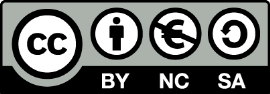 [1] http://creativecommons.org/licenses/by-nc-sa/4.0/ 

Ως Μη Εμπορική ορίζεται η χρήση:
που δεν περιλαμβάνει άμεσο ή έμμεσο οικονομικό όφελος από τη χρήση του έργου, για τον διανομέα του έργου και αδειοδόχο.
που δεν περιλαμβάνει οικονομική συναλλαγή ως προϋπόθεση για τη χρήση ή πρόσβαση στο έργο.
που δεν προσπορίζει στον διανομέα του έργου και αδειοδόχο έμμεσο οικονομικό όφελος (π.χ. διαφημίσεις) από την προβολή του έργου σε διαδικτυακό τόπο.

Ο δικαιούχος μπορεί να παρέχει στον αδειοδόχο ξεχωριστή άδεια να χρησιμοποιεί το έργο για εμπορική χρήση, εφόσον αυτό του ζητηθεί.
Διατήρηση Σημειωμάτων
Οποιαδήποτε αναπαραγωγή ή διασκευή του υλικού θα πρέπει να συμπεριλαμβάνει:
το Σημείωμα Αναφοράς,
το Σημείωμα Αδειοδότησης,
τη δήλωση Διατήρησης Σημειωμάτων,
το Σημείωμα Χρήσης Έργων Τρίτων (εφόσον υπάρχει),
μαζί με τους συνοδευτικούς υπερσυνδέσμους.
Σημείωμα Χρήσης Έργων Τρίτων
Το Έργο αυτό κάνει χρήση των ακόλουθων έργων:
Εικόνα 1, 2: Εξώφυλλο και ενδεικτικές σελίδες του βιβλίου «Είμαι ένας βάτραχος μικρούλης, ο Εμμανουήλ Α. Μπακακούλης» / Dick King - Smith, Μάρτιν Χόνεϊσετ · διασκευή Μαριανίνας Κριεζή · εικονογράφηση Μάρτιν Χόνεϊσετ. - Αθήνα : Άμμος, 1993.